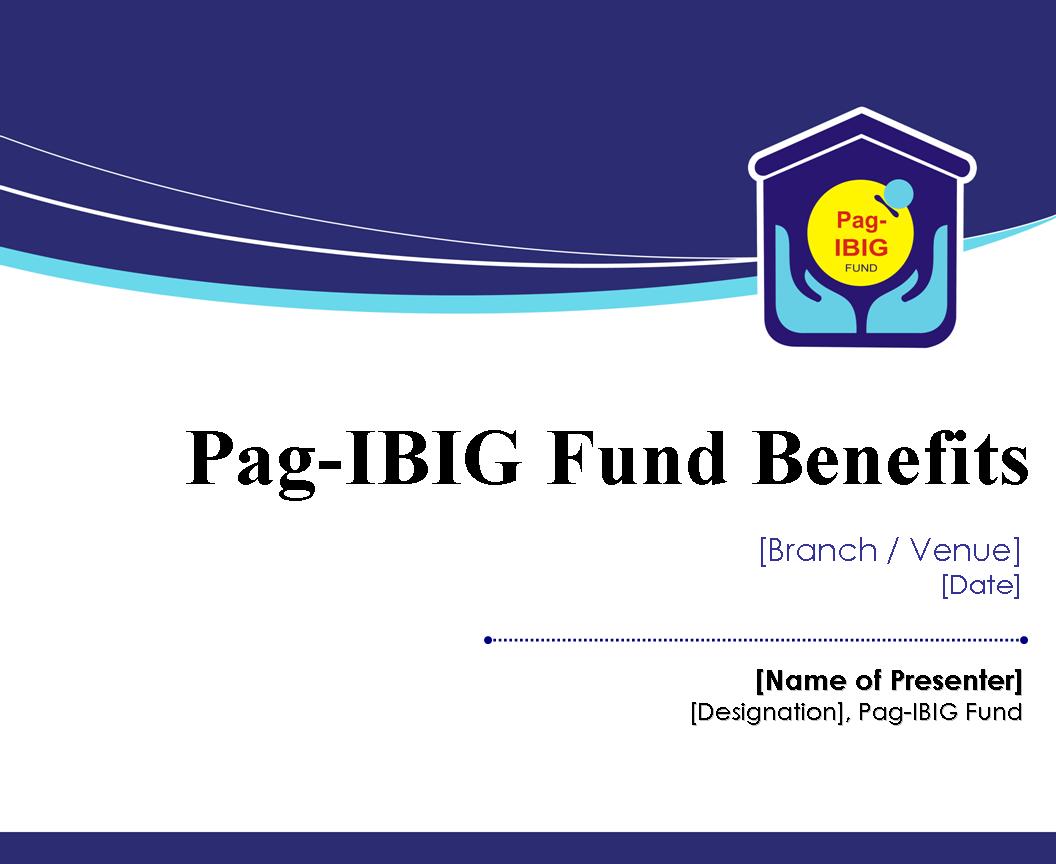 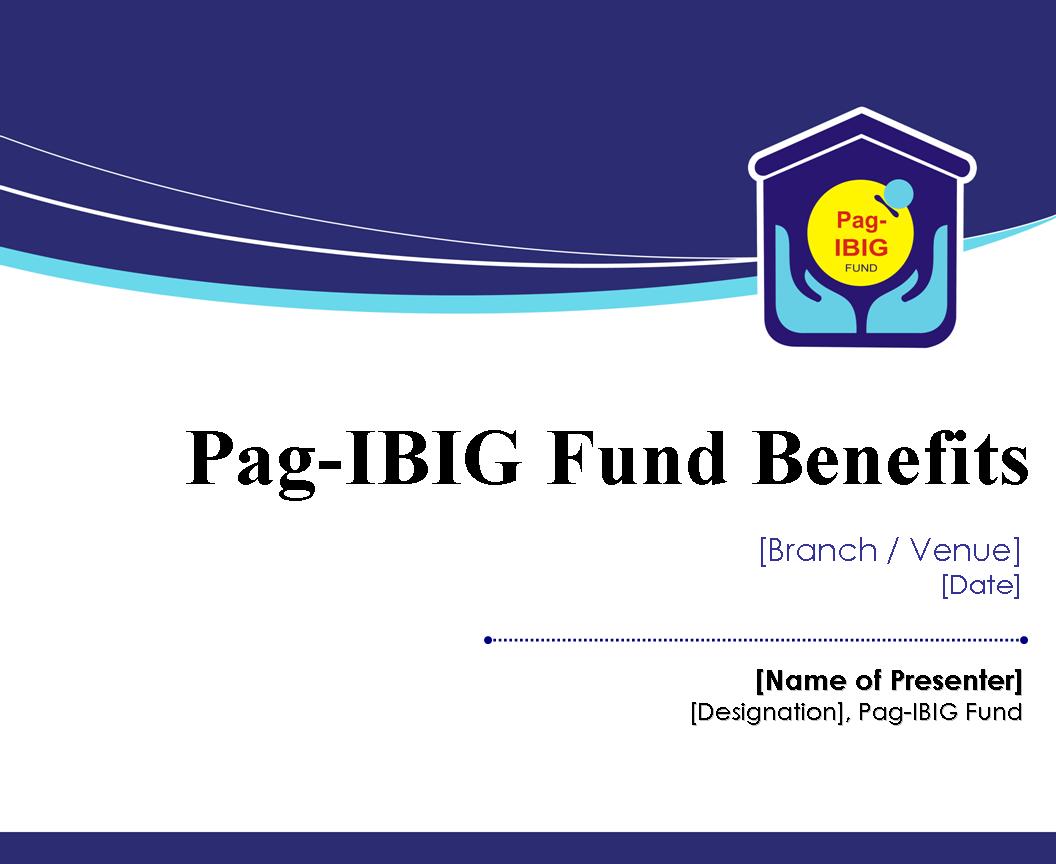 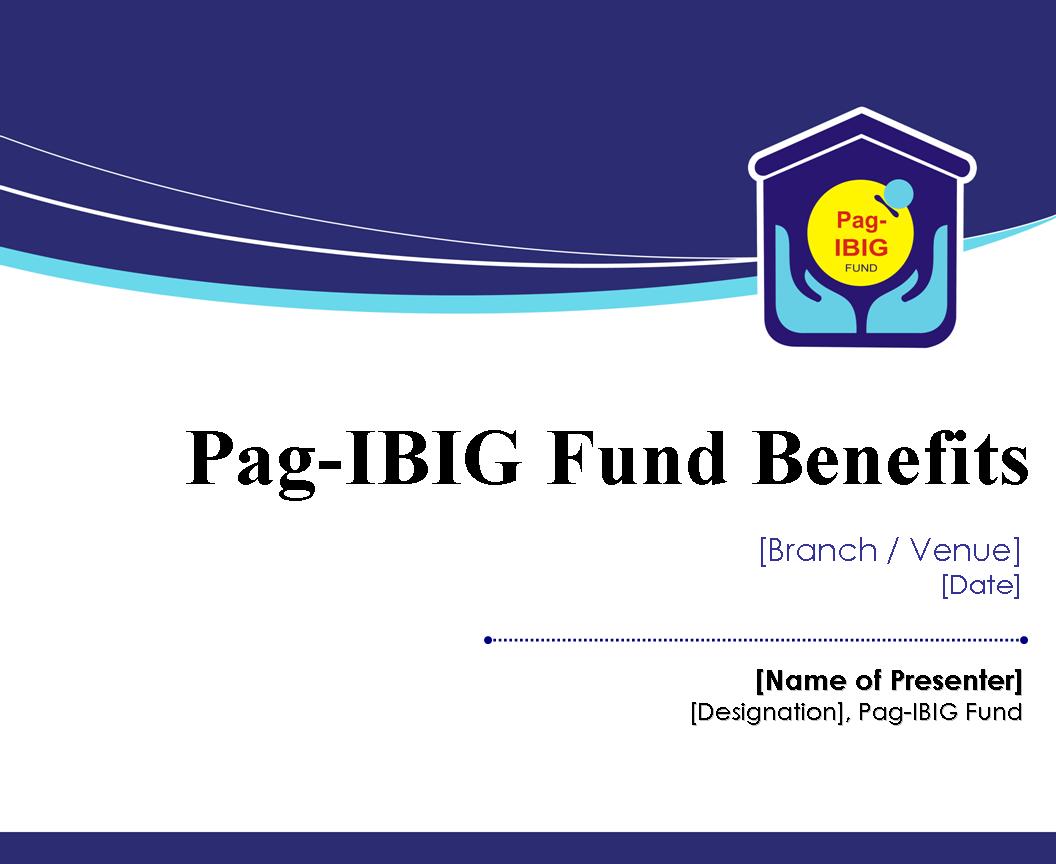 NATIONAL COMPETITIVENESS COUNCIL OF THE PHILIPPINES FORUM
GERALDO P. SORIANO
SUPERVISING MARKETING SPECIALIST
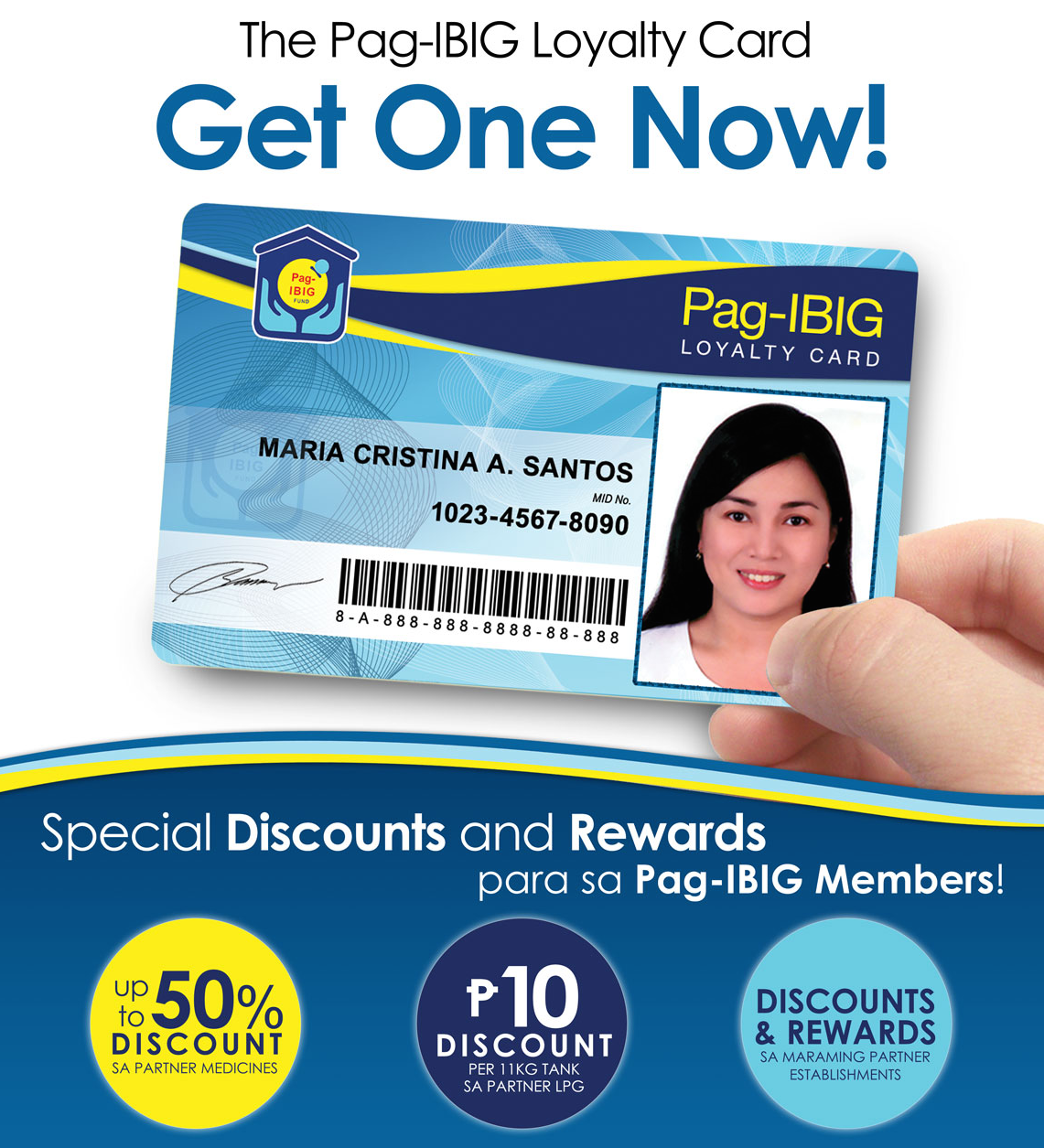 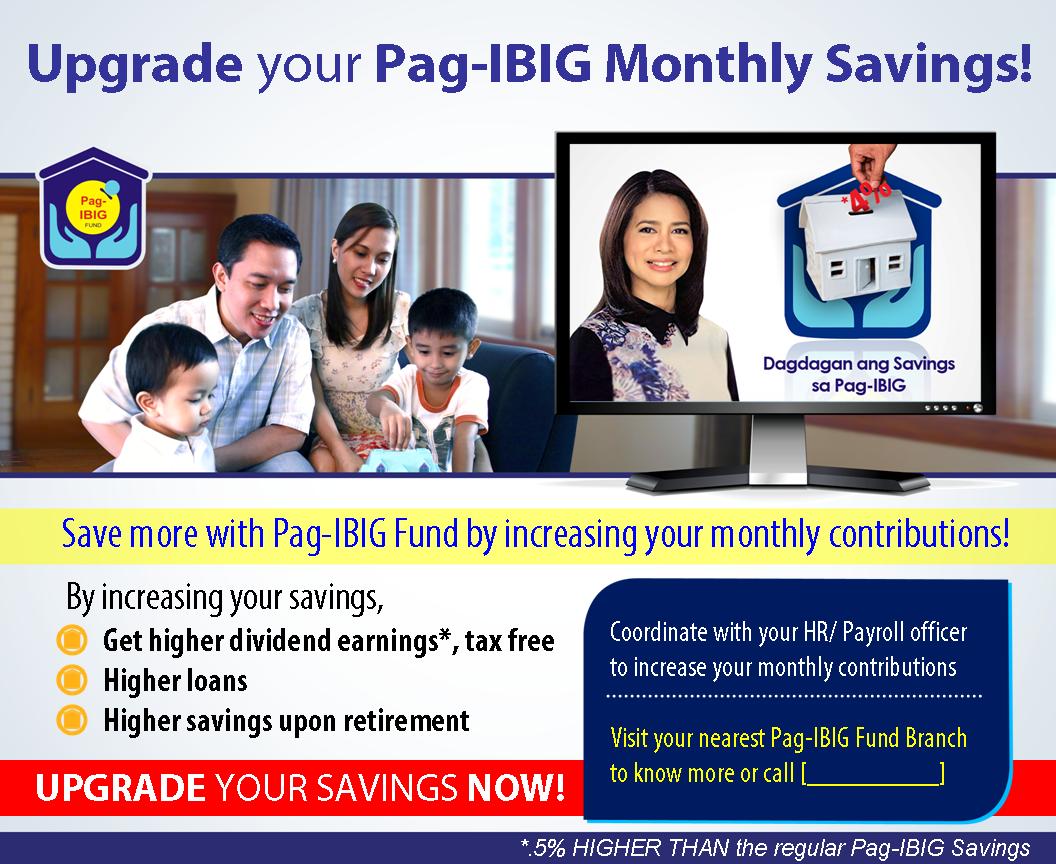 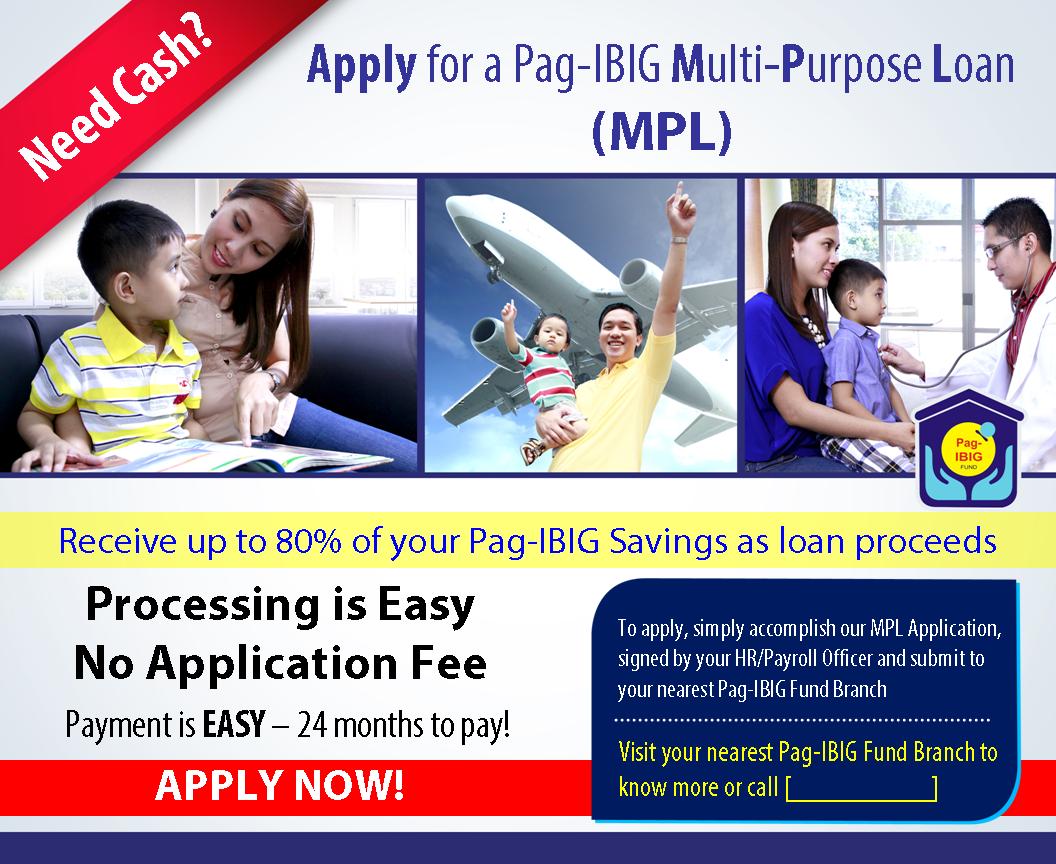 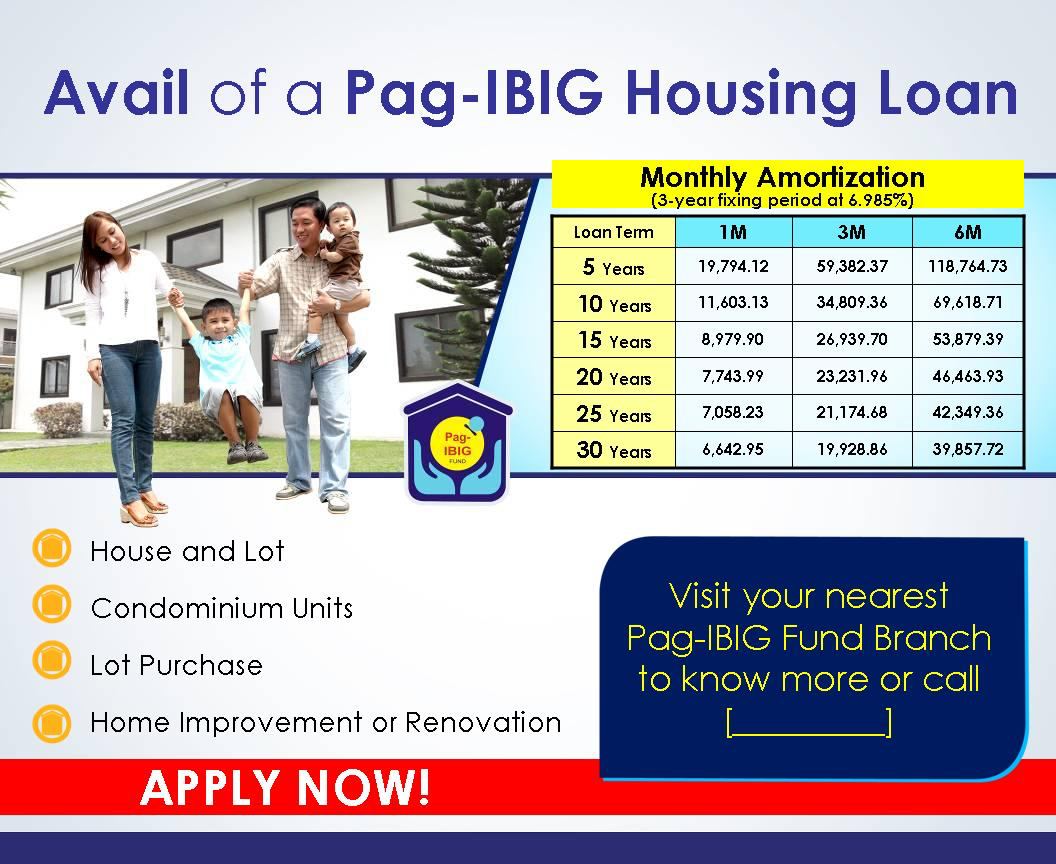 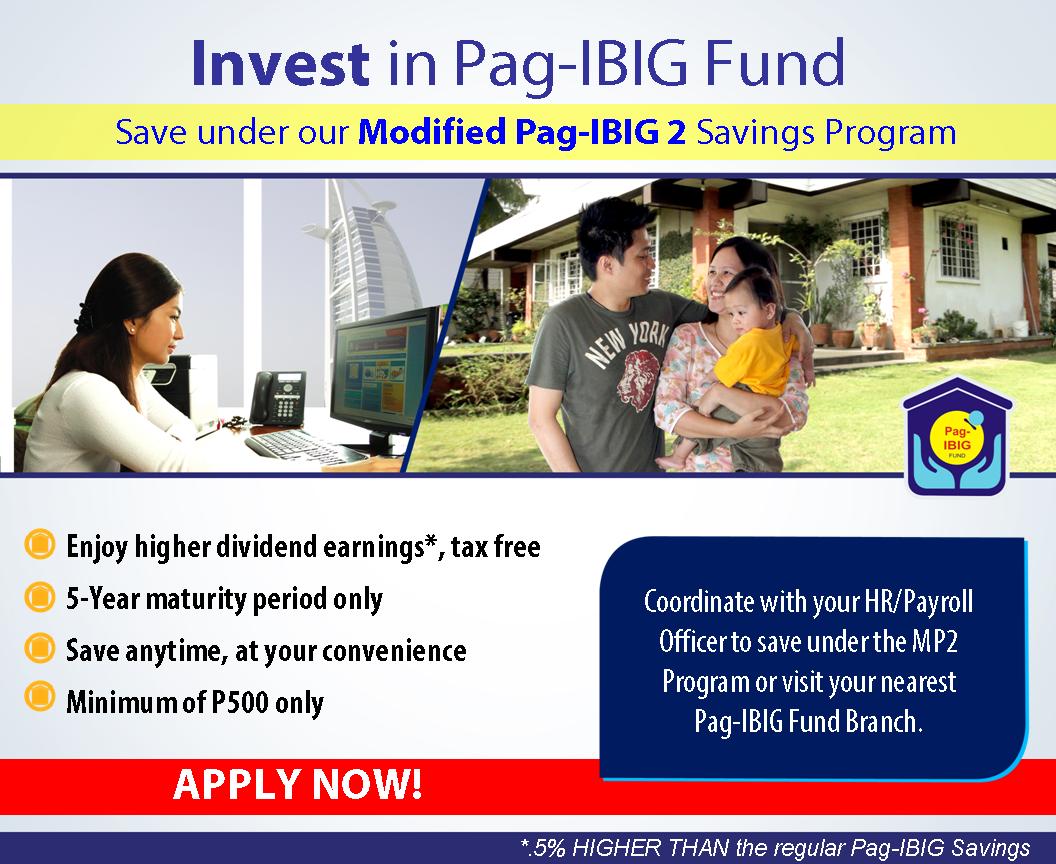 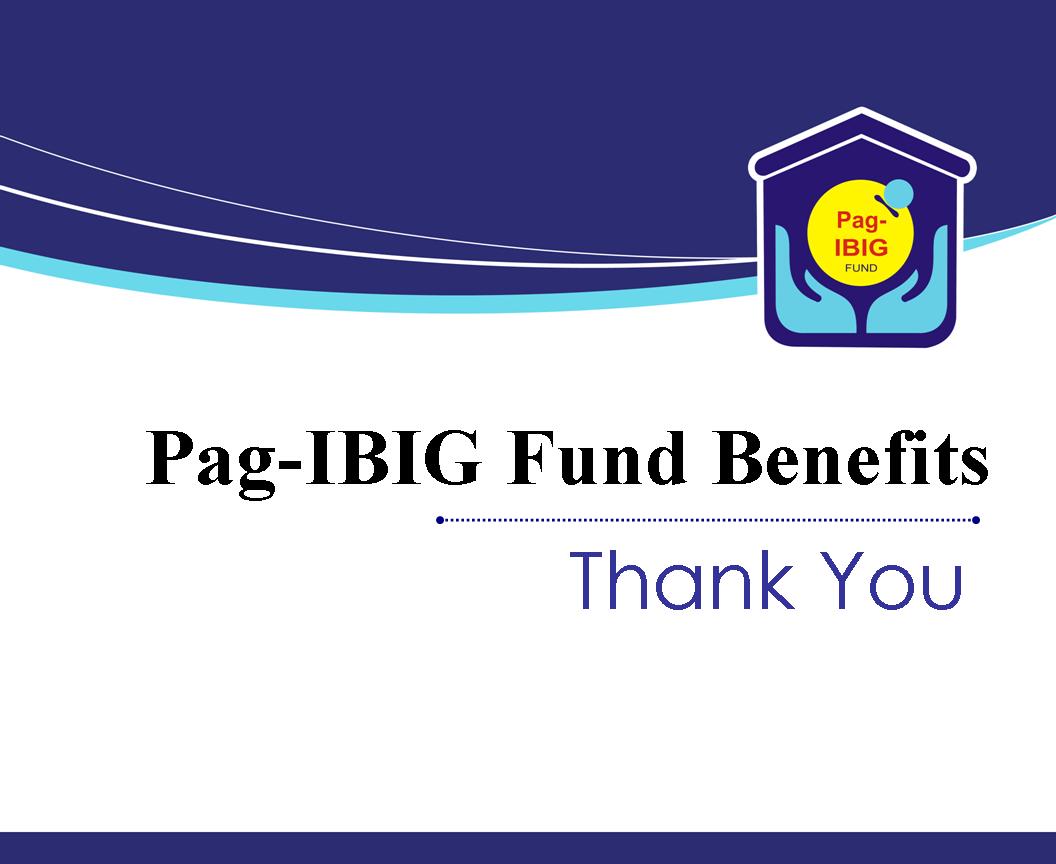